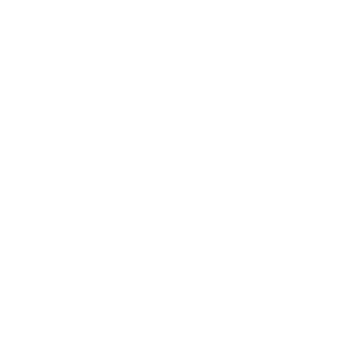 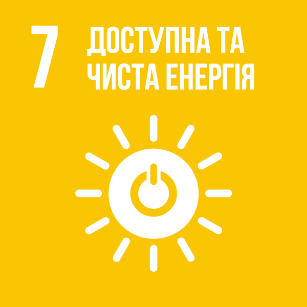 Тема 1
ЯК ПОВ’ЯЗАНІ СТАЛИЙ РОЗВИТОК       
І ЕНЕРГОЗБЕРЕЖЕННЯ
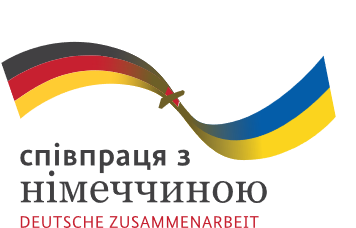 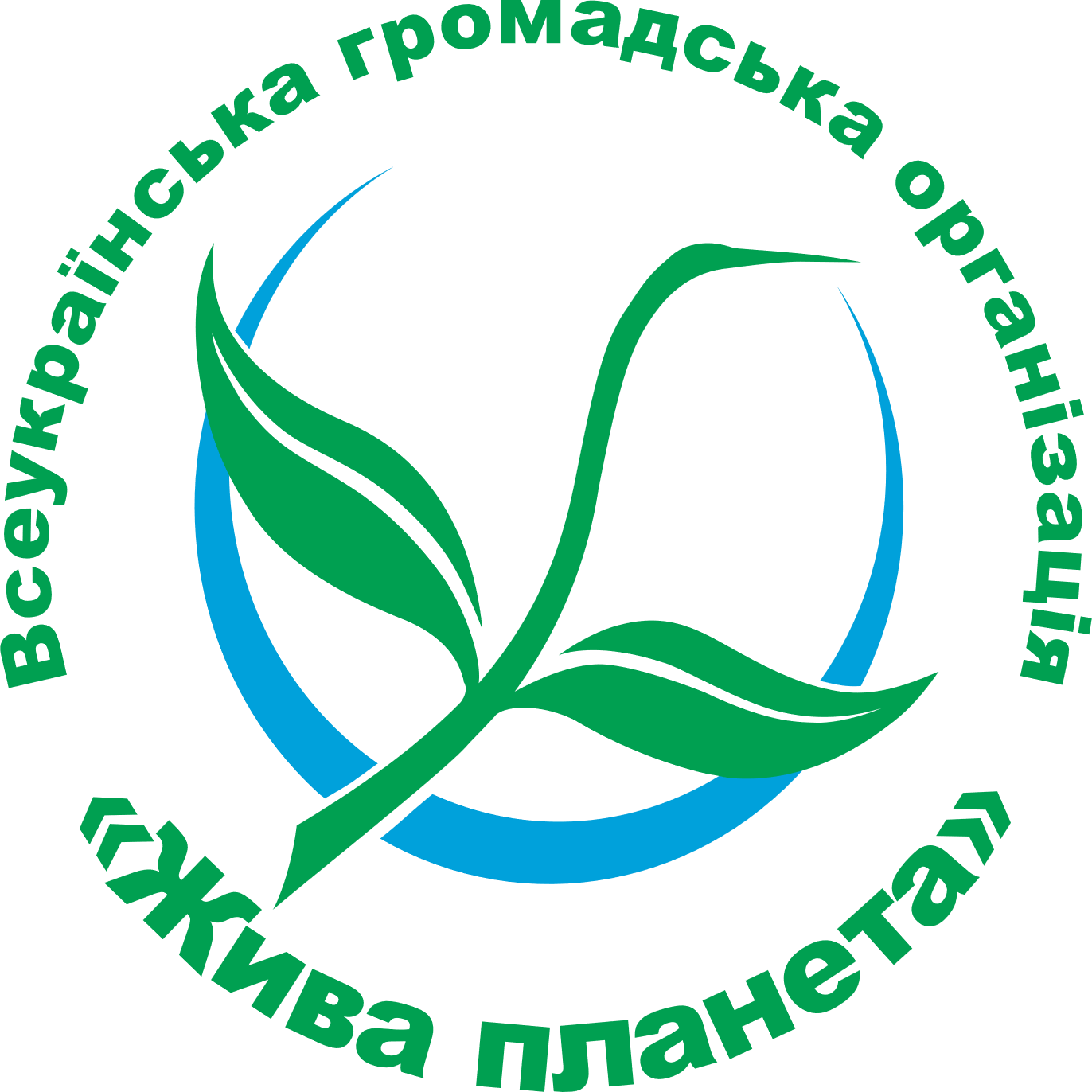 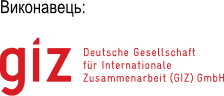 Навчальний курс для учнів 5-7 класів «Школярам про сталий розвиток: енергозбереження», О.І. Пометун, Г.В. Сєрова
Що таке сталий розвиток?
Сталий розвиток – це такий розвиток суспільства, який задовольняє потреби нинішніх поколінь і не ставить під загрозу можливості наступних поколінь задовольняти свої потреби
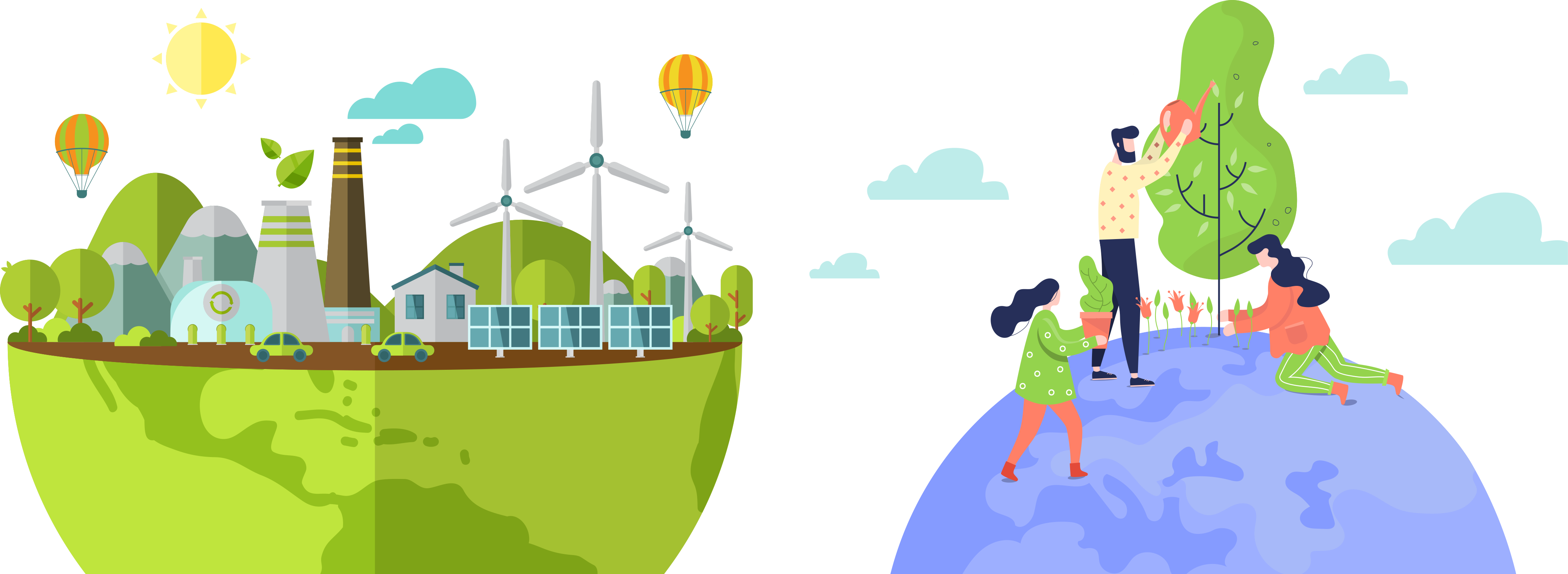 Які чинники визначають сталий розвиток?
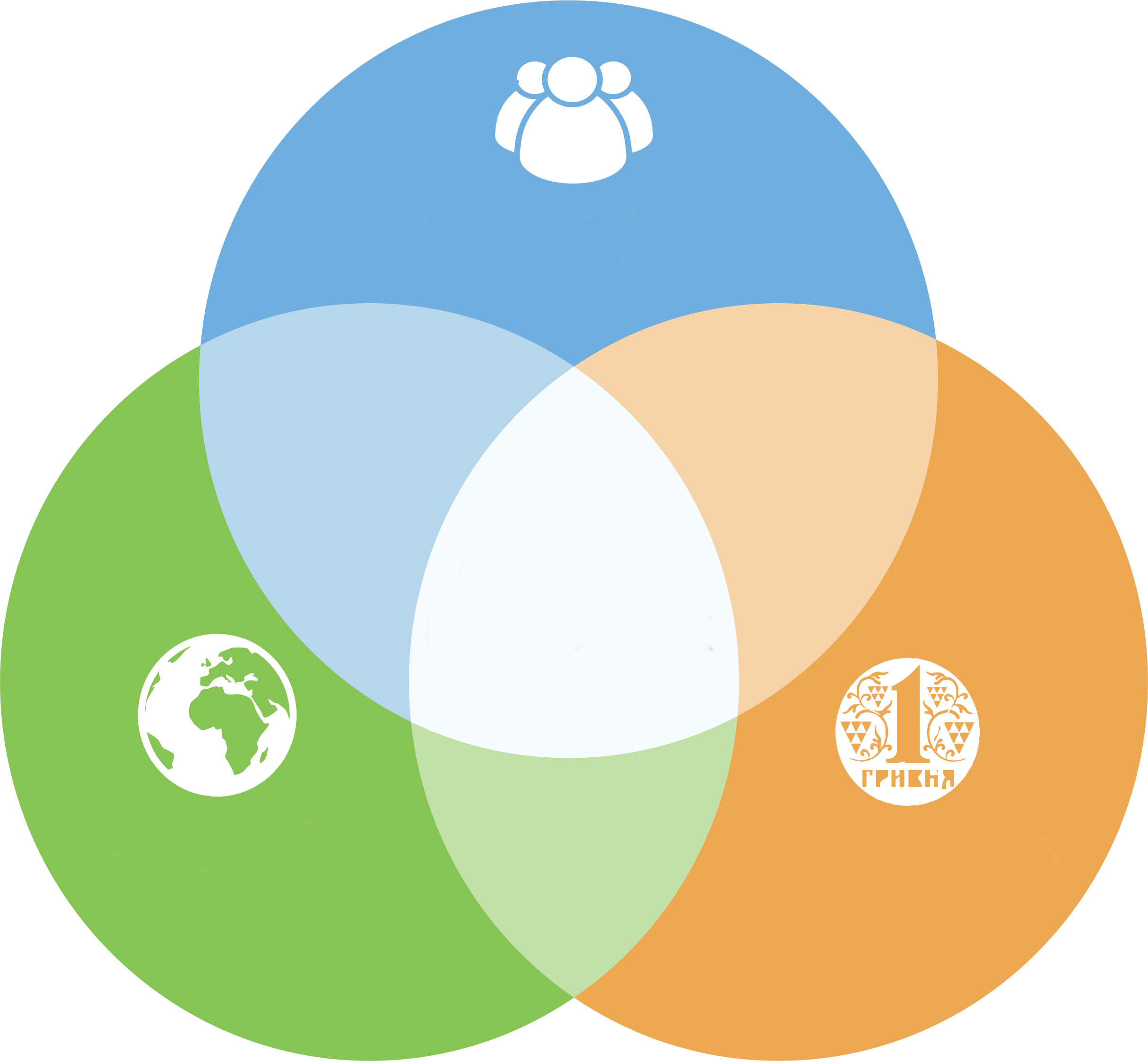 суспільство
сталий
розвиток
екологія
економіка
Глобальні Цілі офіційно вступили
в силу 1 січня 2016 року
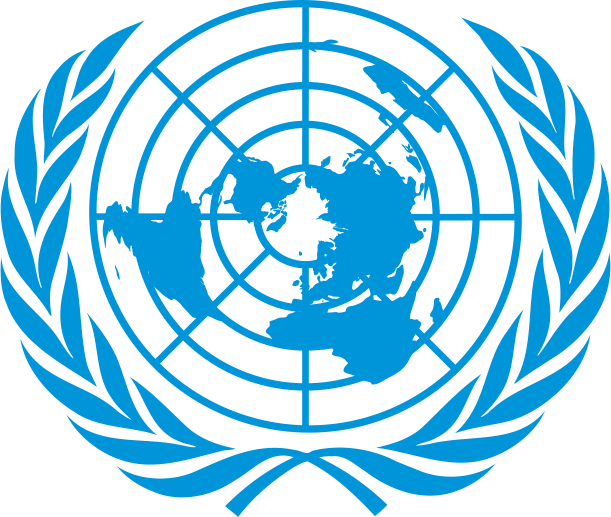 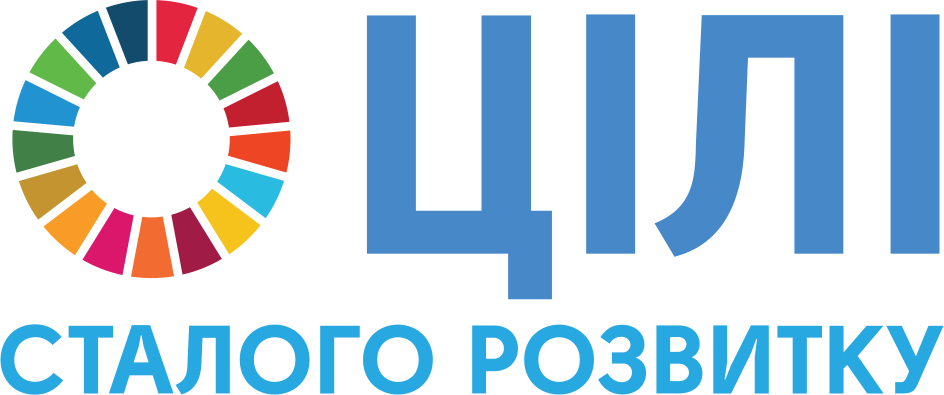 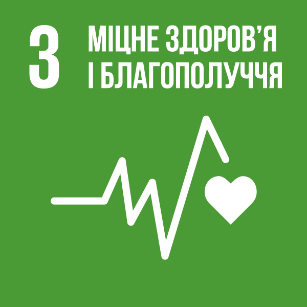 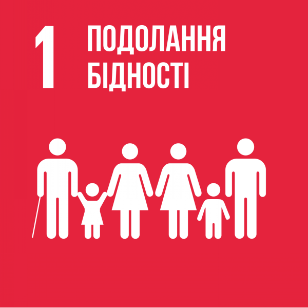 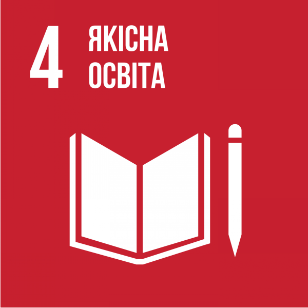 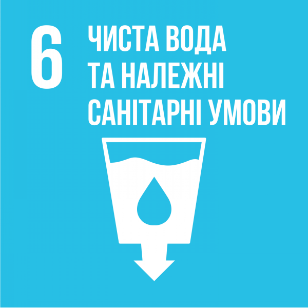 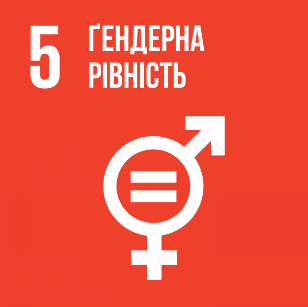 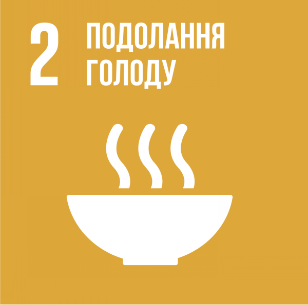 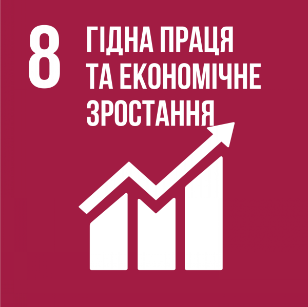 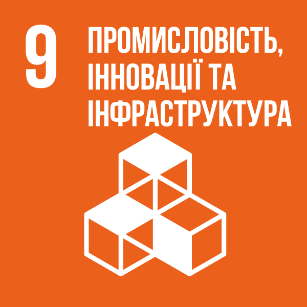 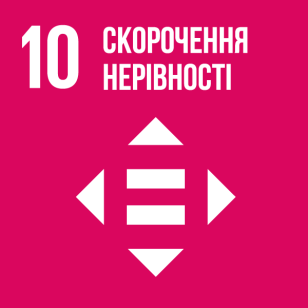 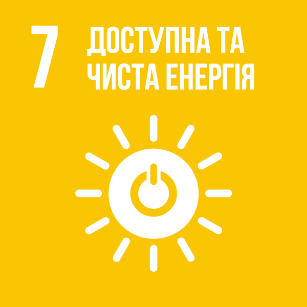 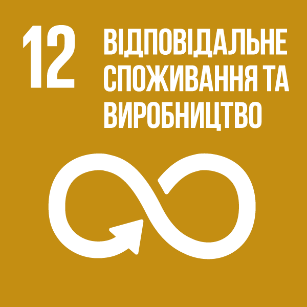 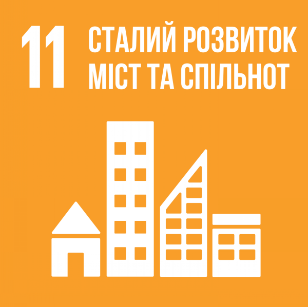 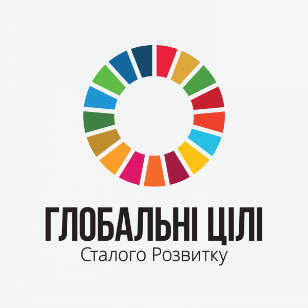 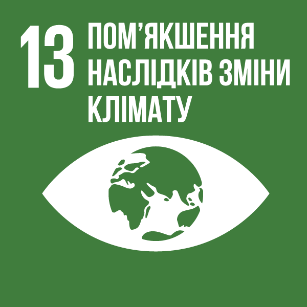 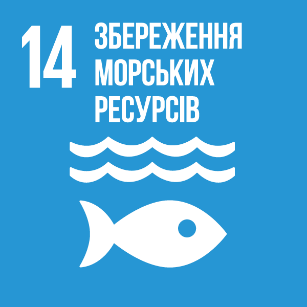 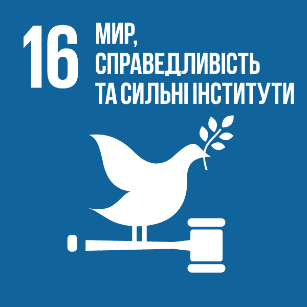 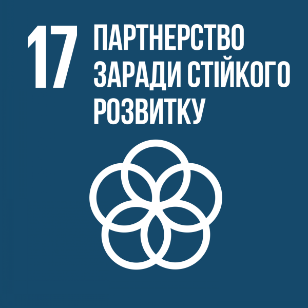 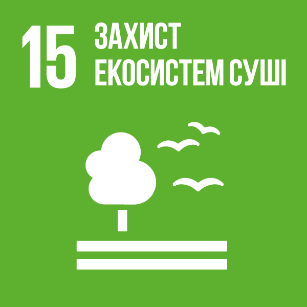 Цілі сталого розвитку на період до 2030 р. 
за окремими сферами
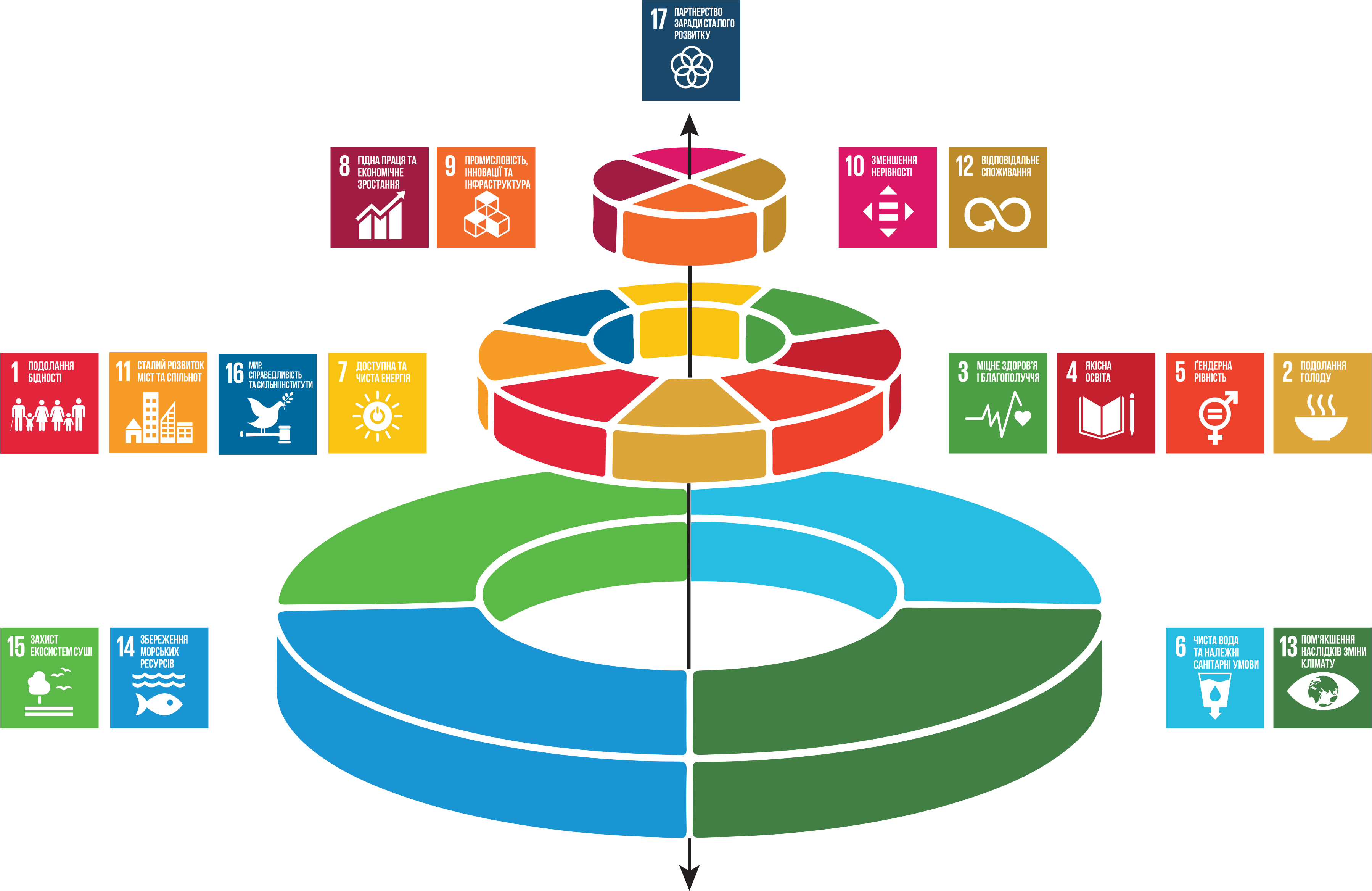 Екологічний слід – це певна територія Землі,
яку використовує та з якої живиться кожна людина.
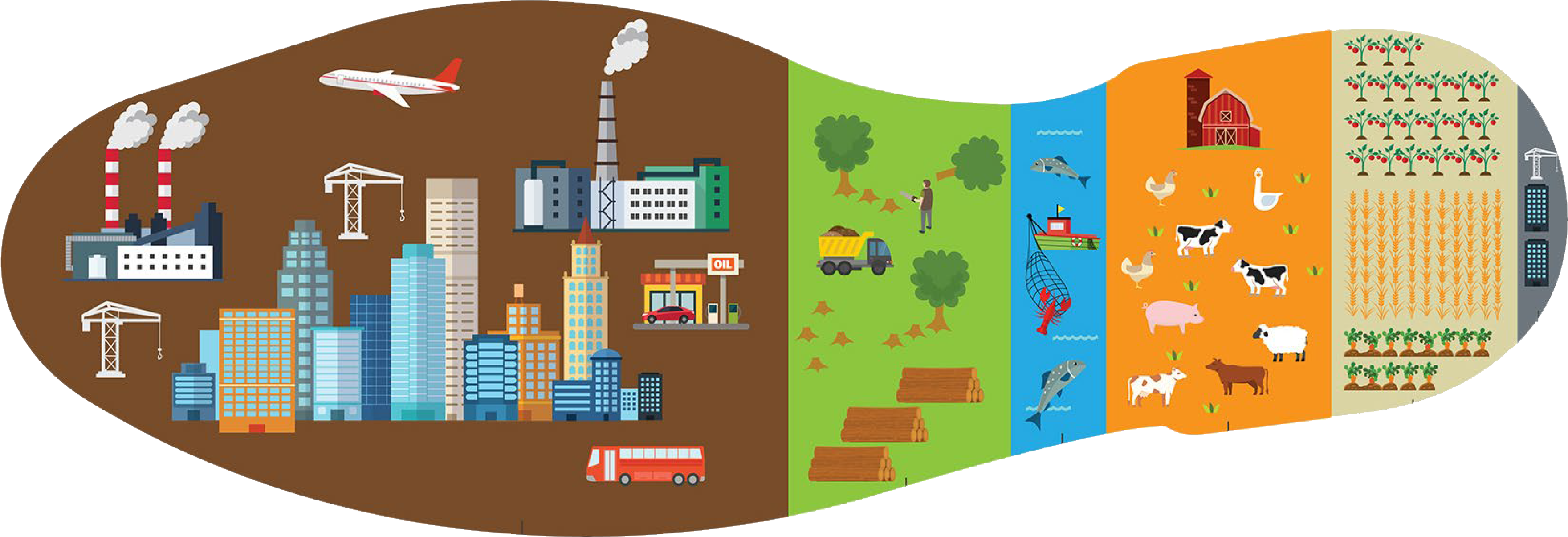 МАЄ БУТИ 1,8 ГА
У 2017 р.  у українців складав 3,1- 3, 19 га на людину = 51 місце серед 149 країн
Підприємства, що виробляють
електричну енергію в Україні
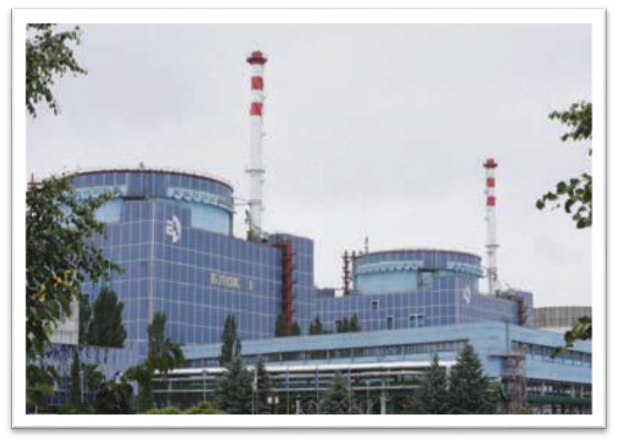 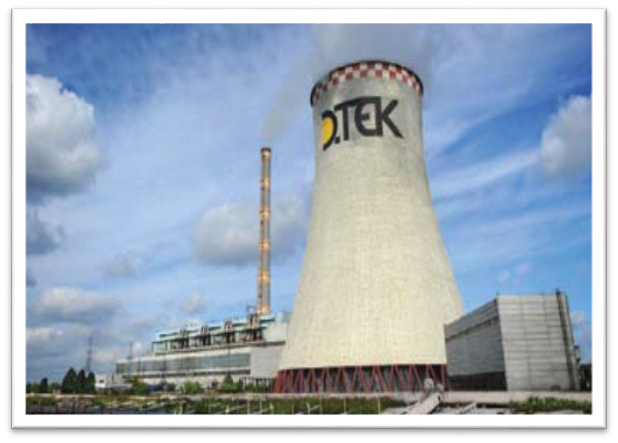 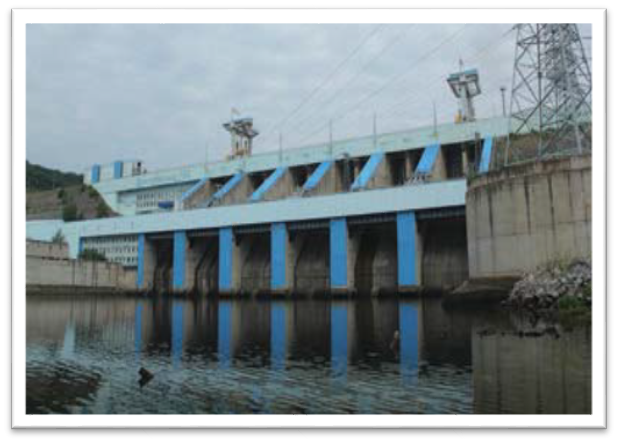 Хмельницька АЕС
Дністровська ГЕС
Зуївська ТЕС
Утворення токсичних відходів під час горіння
Порушення і зміна поверхні землі
Теплове забруднення
Вплив енергетики 
на довкілля
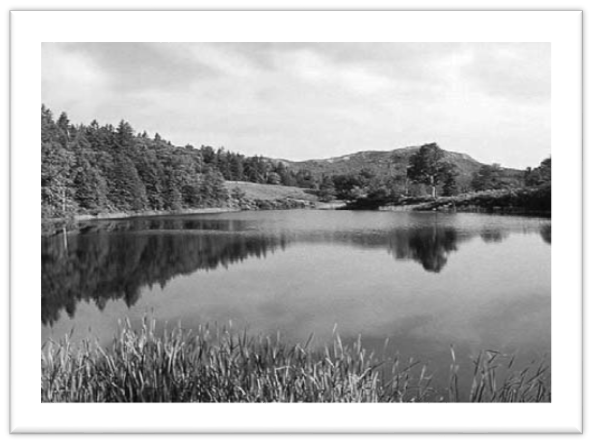 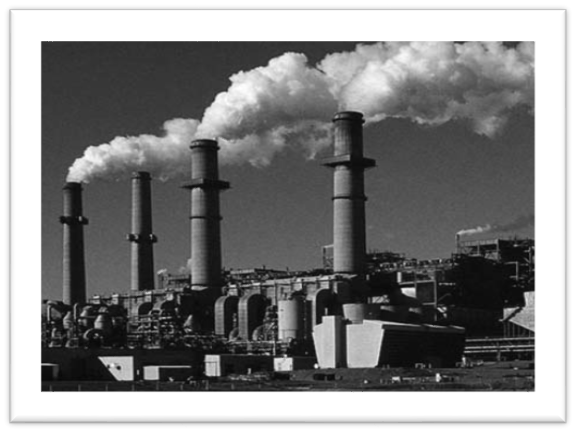 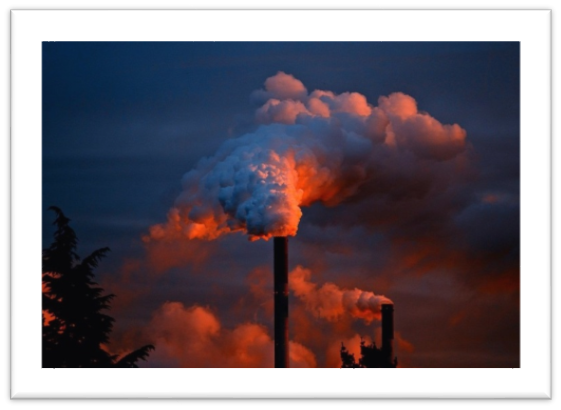 Приклади видів палива, що дають енергію 
для опалення в Україні
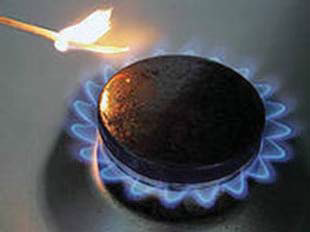 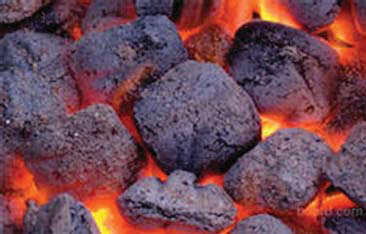 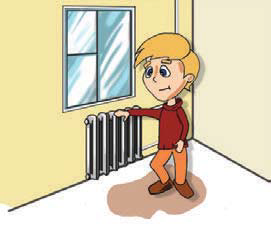 Парниковий ефект
Частина сонячної радіації
відбивається атмосферою та поверхнею Землі
Частина інфрачервоного випромінювання відбивається різними частинами атмофери
і повертається
в тропосферу
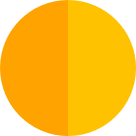 Інфрачервоне випромінювання
з поверхні землі
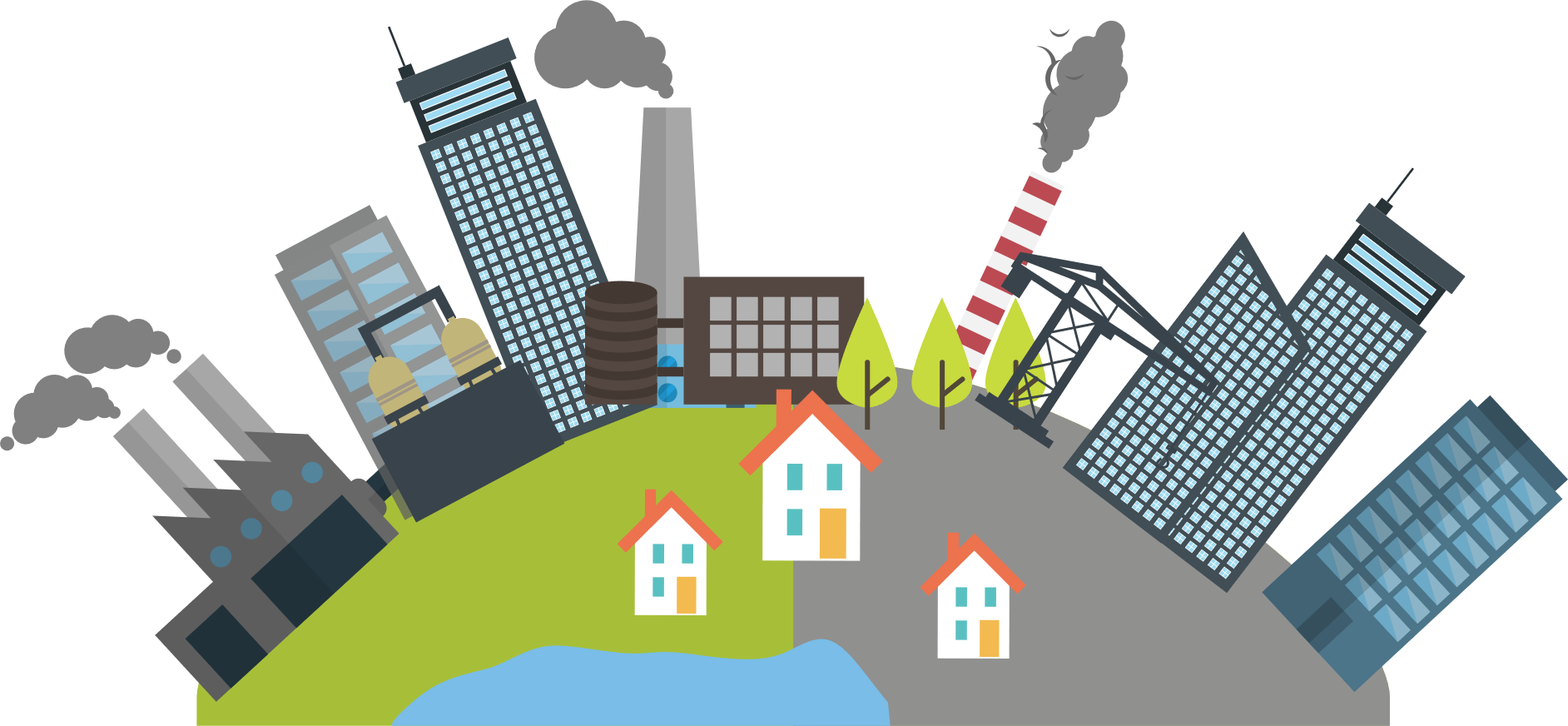 Сонячна радіація вільно проходить через чисту атмосферу
Більша частина сонячної радіації поглинається земною поверхнею і нагріває її
Як влаштована і працює ТЕС
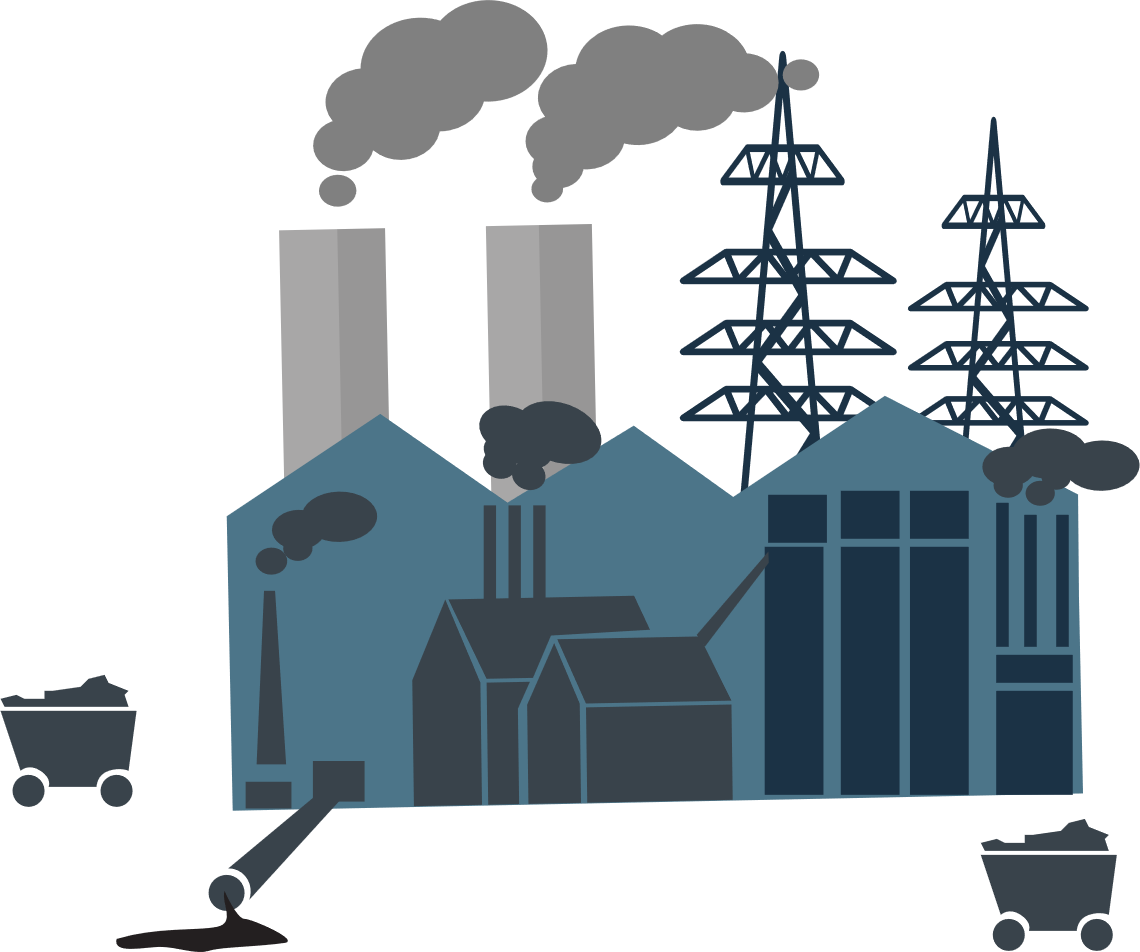 Пара, отримувана 
від нагрівання води
Лінії електромережі
Гази, що виникають при спалюванні вугілля
Відходи, отримувані 
по закінченні
Вугілля, що надходить до станції
Вода за водойоми використовується станцією, тепла вода скидається назад до водойоми
Ціль 7. «Доступна та чиста енергія»
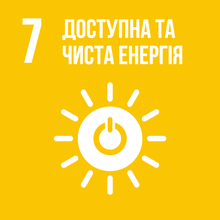 З 1990 по 2010 рік кількість людей, забезпечених електроенергією, збільшилася на 1,7 млрд осіб
Кожен п’ятий мешканець Землі 
не має доступу до електроенергії.
АЛЬТЕРНАТИВНА ЕНЕРГІЯ – екологічно чисті види
й способи отримання енергії: ВІТРОенергетика,
СОНЯЧНА енергія, ХВИЛЕенергетика,
ГЕОТЕРМОенергетика тощо.
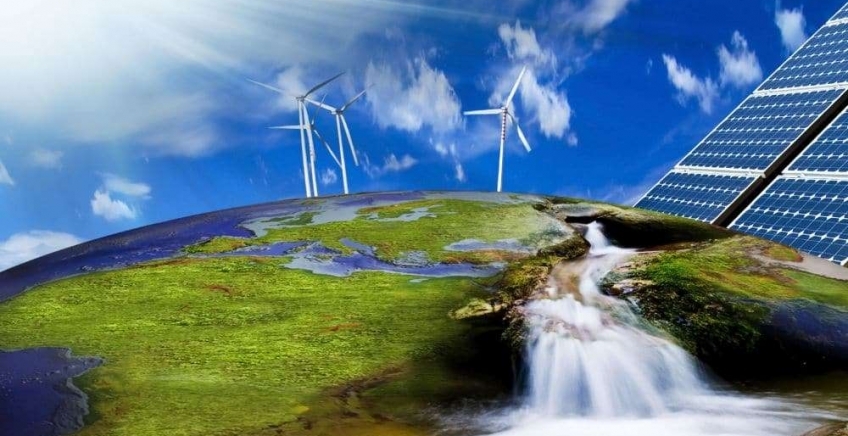 Онлайн калькулятор для розрахунку 
екологічного сліду
Перейдіть за посиланням
або скануйте QR код для доступу:

http://e-comon.org.ua/calc/ecoslid/index.php
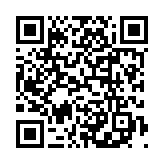